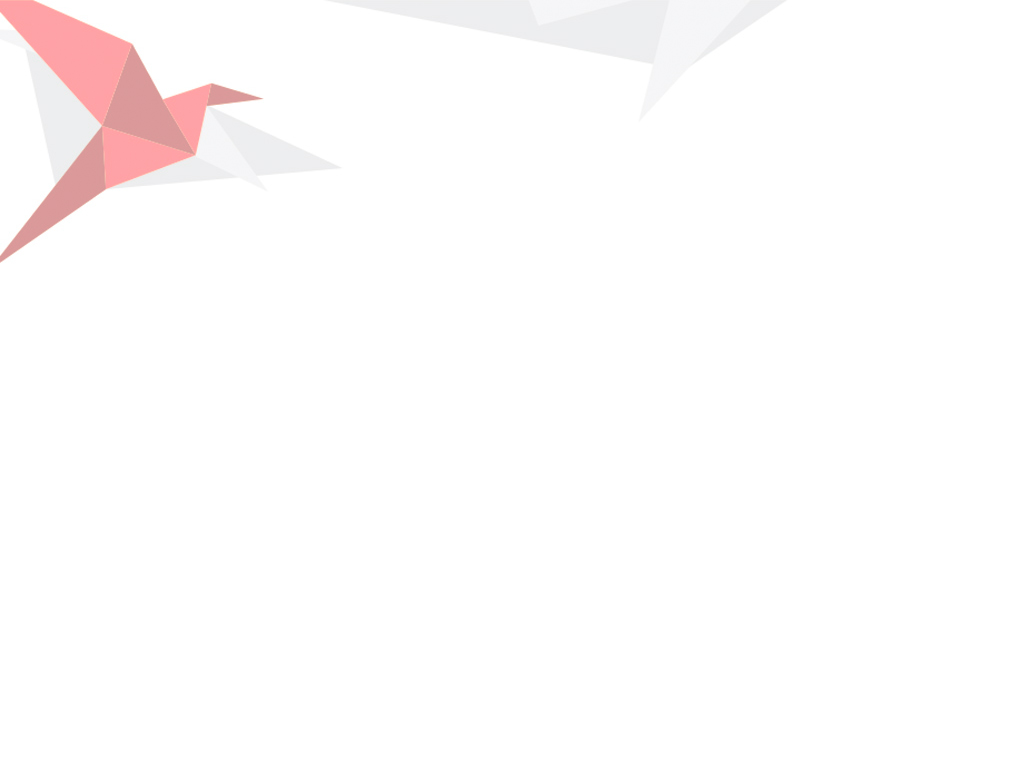 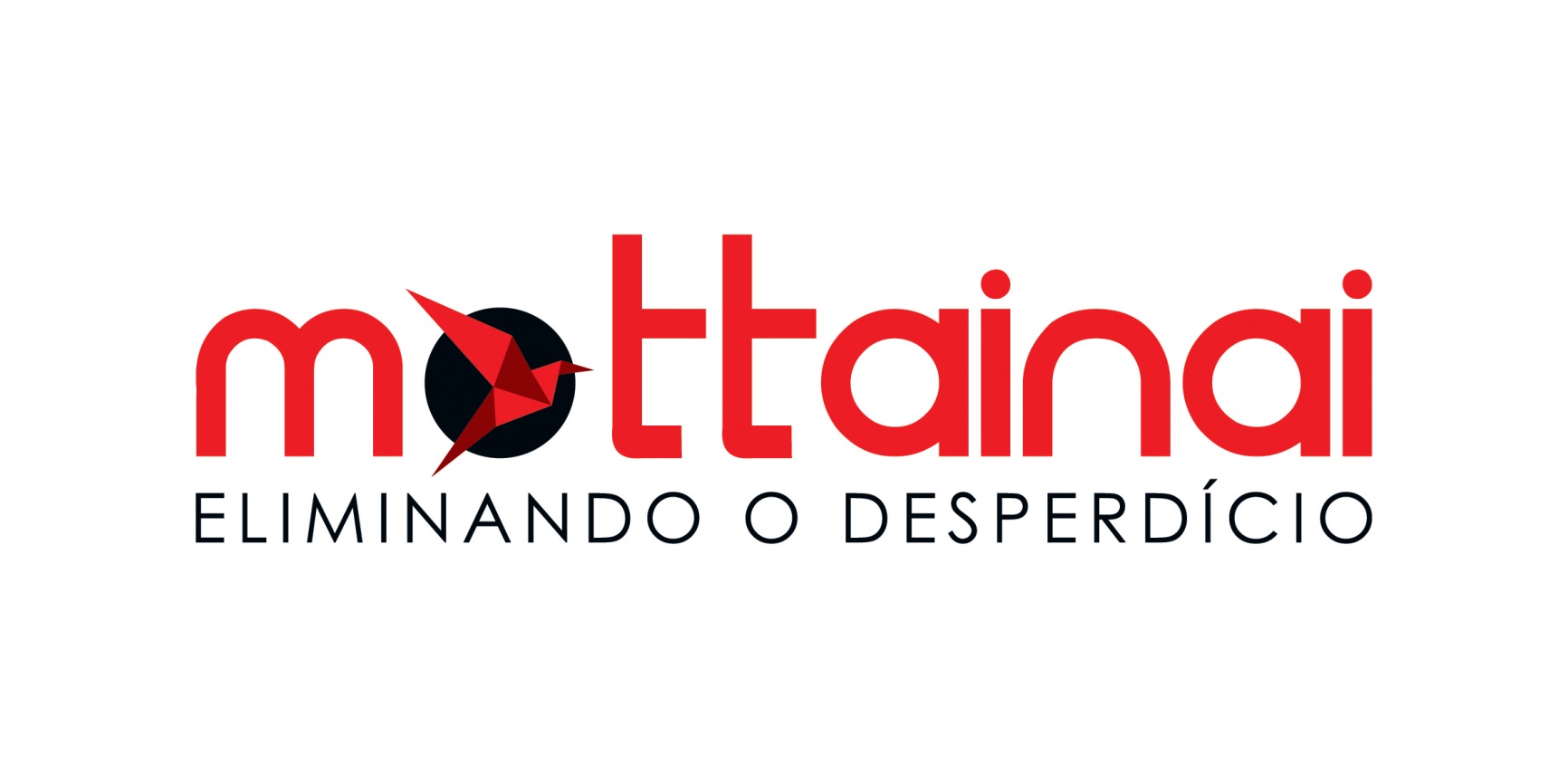 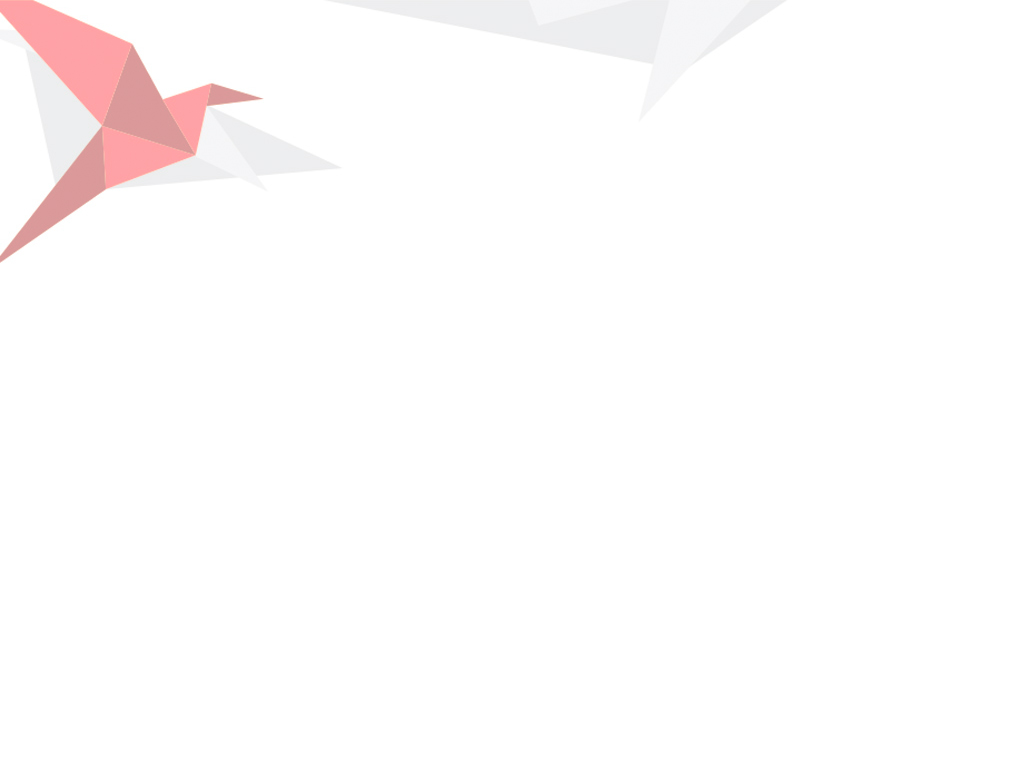 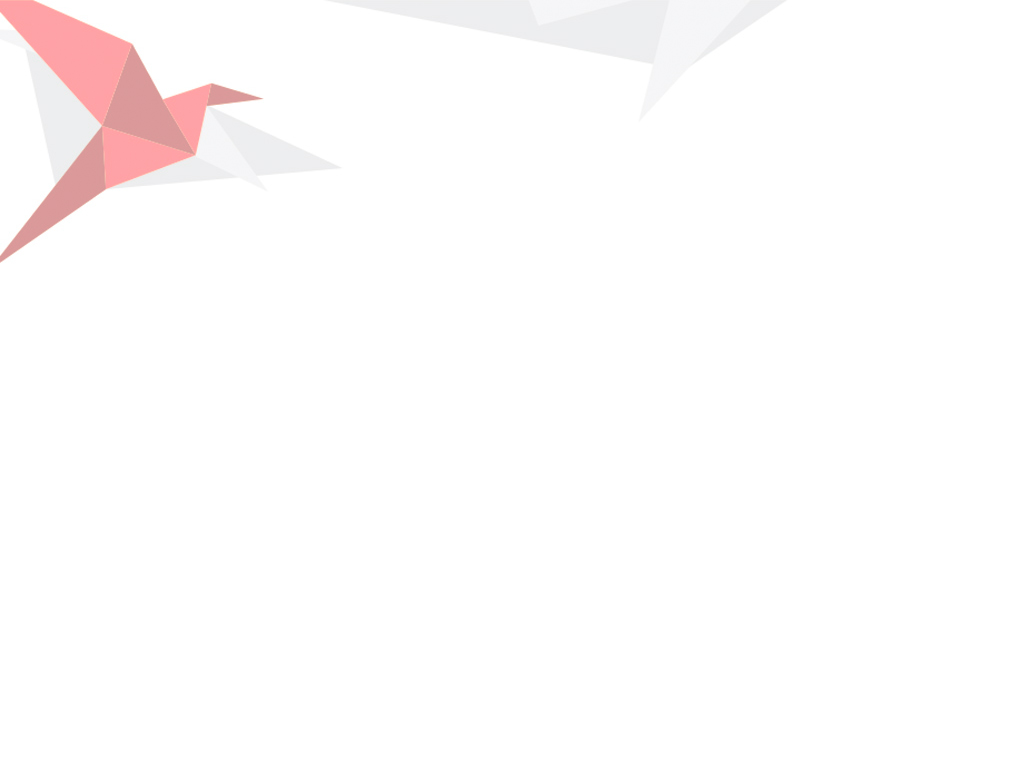 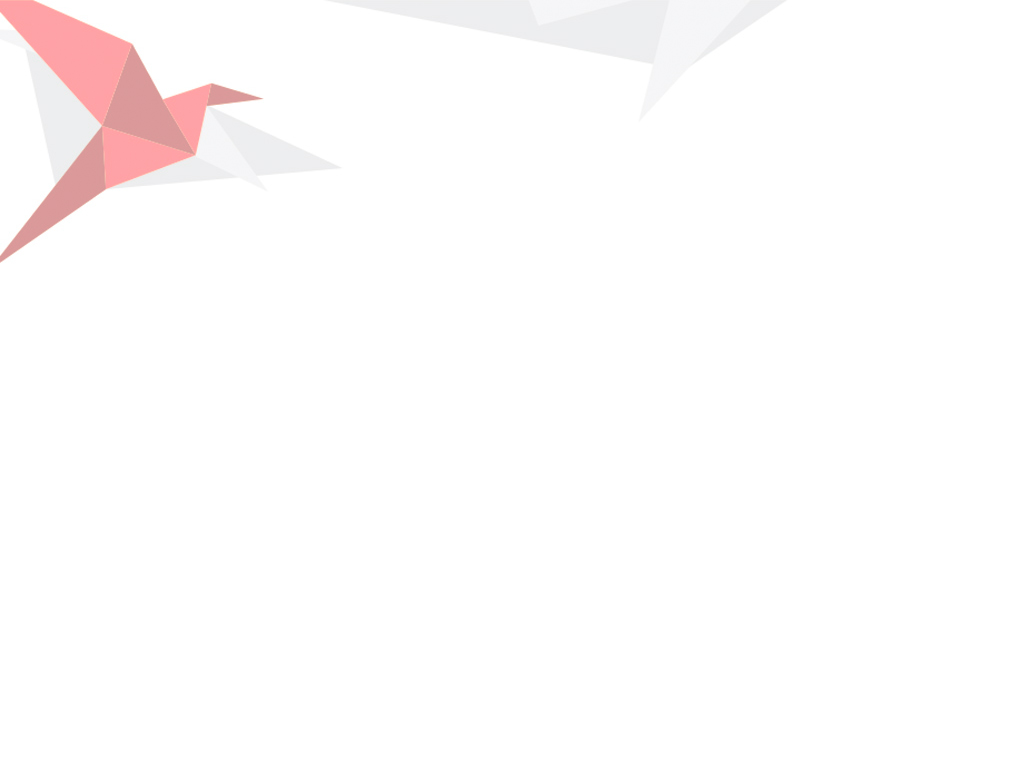 Tiemi Yamashita
Tiemi Yamashita é professora  convidada nos módulos de sustentabilidade dos cursos de MBA do Biinternational School e pela Faculdade Cásper Libero de São Paulo. Criadora de projetos inovadores que mesclam responsabilidade socioambiental e desenvolvimento humano como Desafio do Bem e  Caia na Real. 
     Seu diferencial são os treinamentos temáticos com influência da cultura japonesa como o Mottainai e o Sakura que aguçam a curiosidade, provocando uma conscientização de dentro para fora nas equipes.                                               Estrategista social, atuou em projetos da ONU, MTE, BID e SESTSENAT. Tem prestado serviços para empresas nacionais e internacionais como Cargill, SAP, Delphi, Metra,Santander, Alphagrafics,Instituto Techmail entre outras.
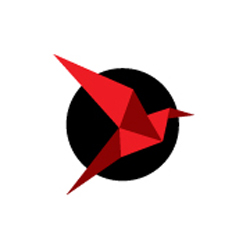 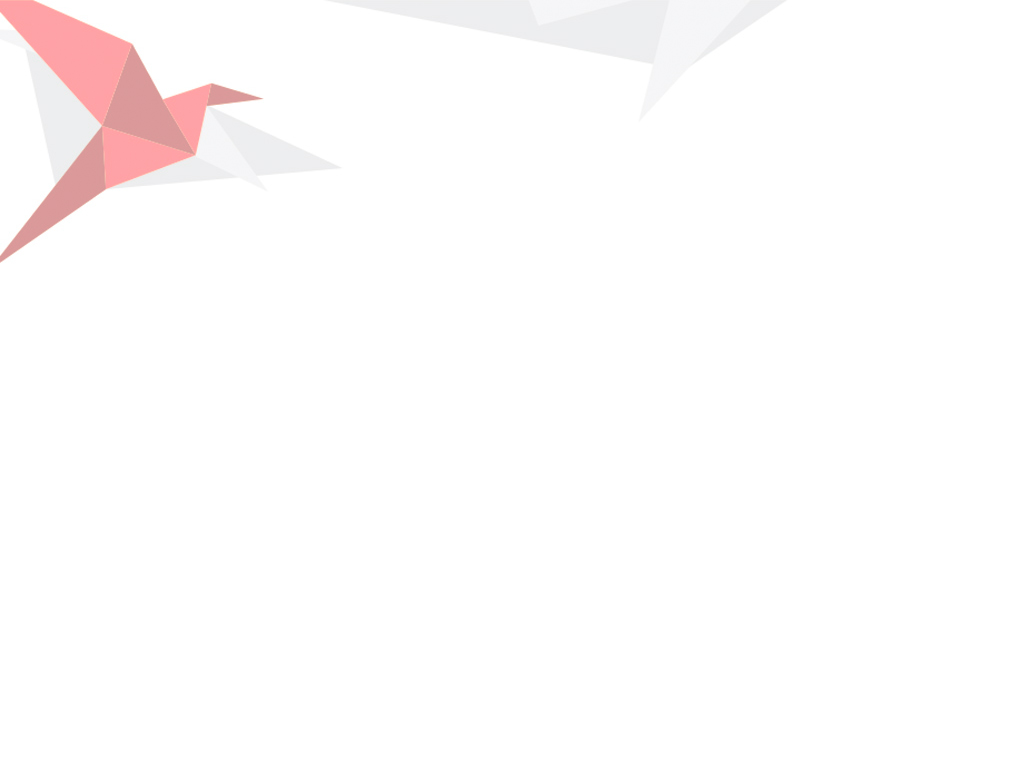 Reflexões sobre a História
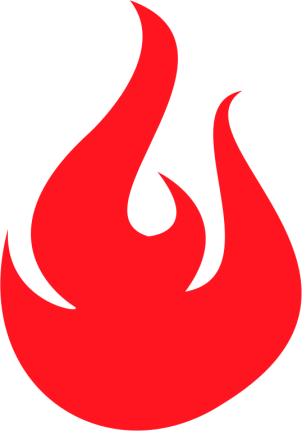 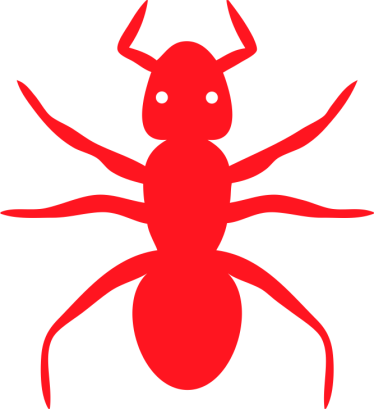 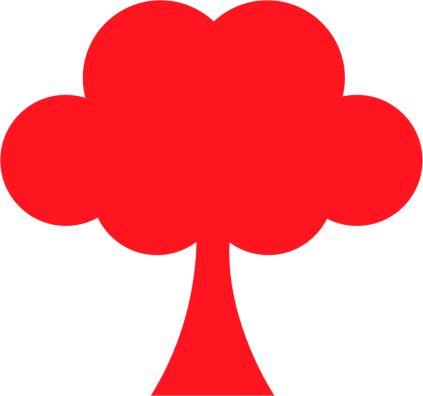 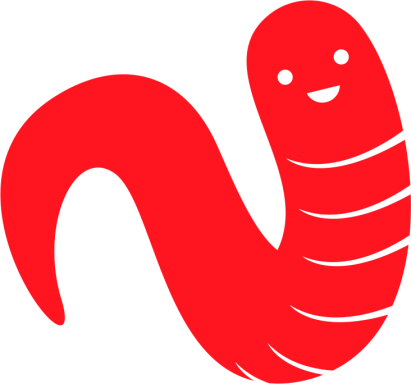 Floresta
Formiga
Lagarta
Incêndio
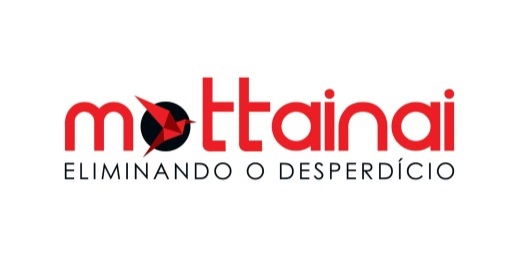 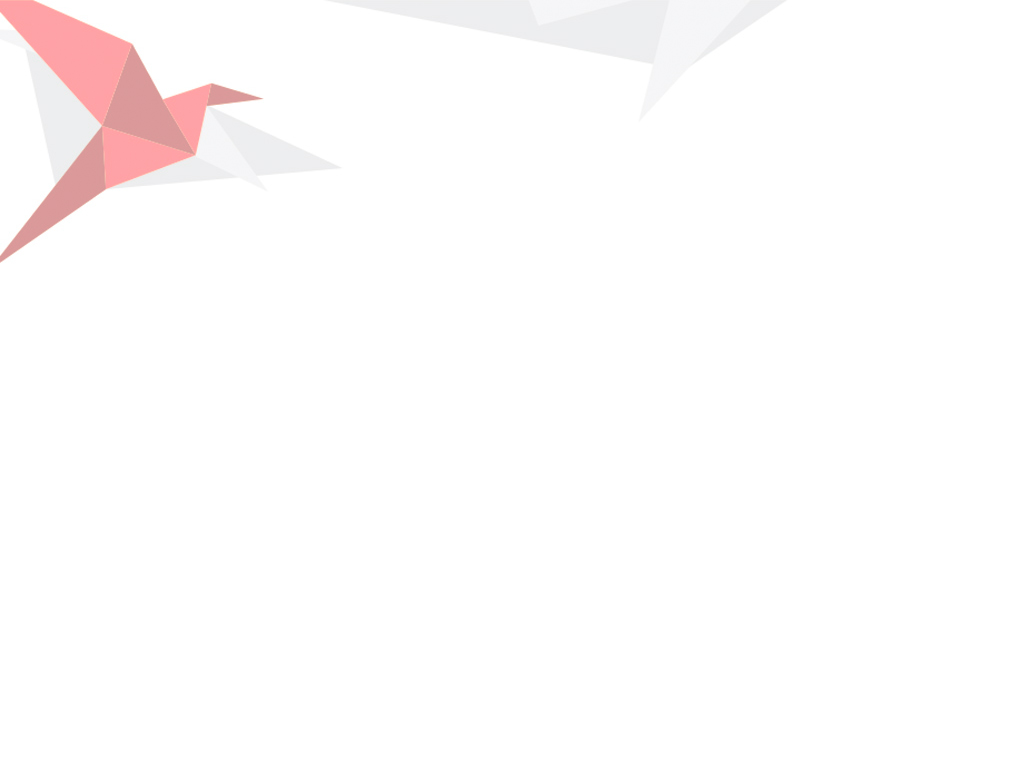 Quem são as lagartas de hoje?
• Nome
• O que faz?
• Por que é uma lagarta ?
Floresta
Formiga
Lagarta
Incêndio
Olá
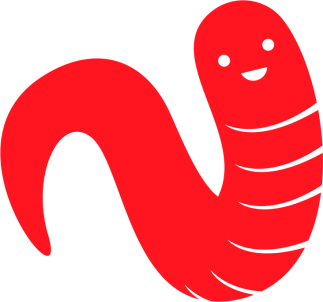 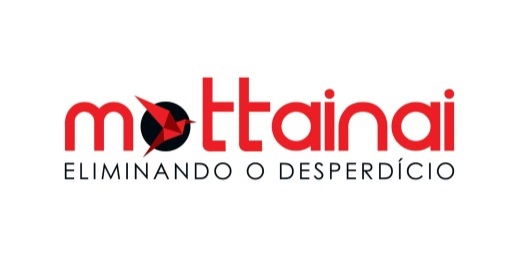 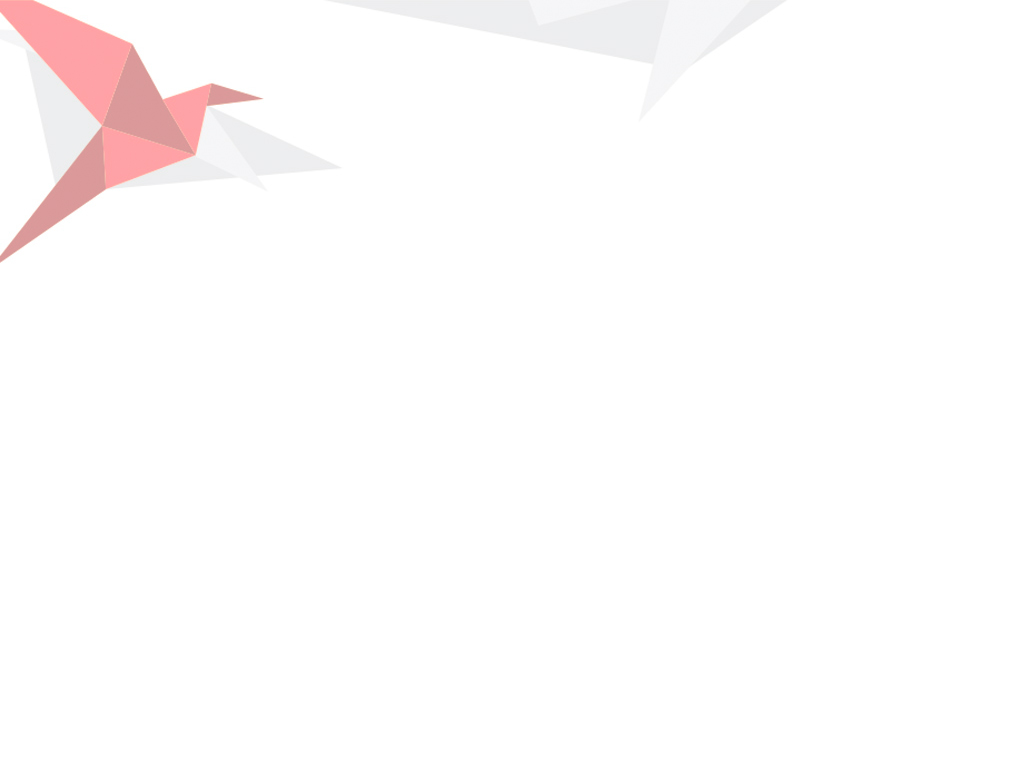 Mottainai
• Expressão japonesa -  Adjetivo
• Sentimento de “pena” “dó”
• Quando se vê algo sendo “desperdiçado”
Floresta
Formiga
Lagarta
Incêndio
Olá
MOTTAI
DIGNO
NAI
NÃO
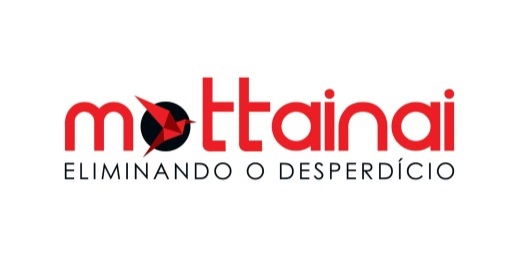 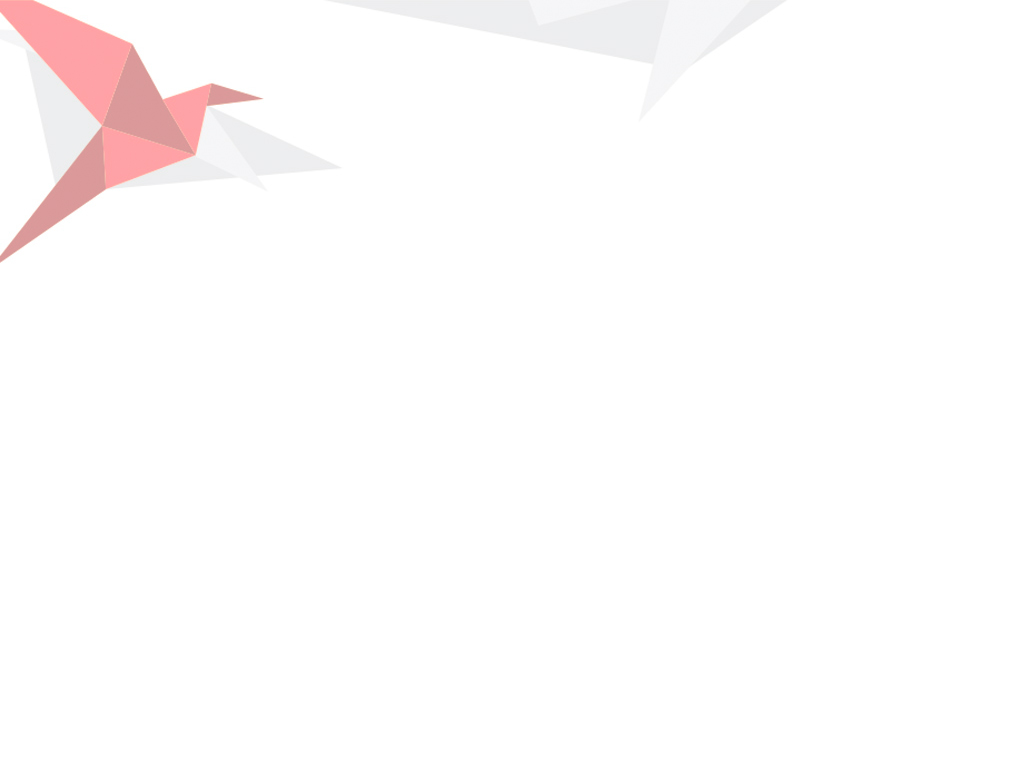 Dar Valor
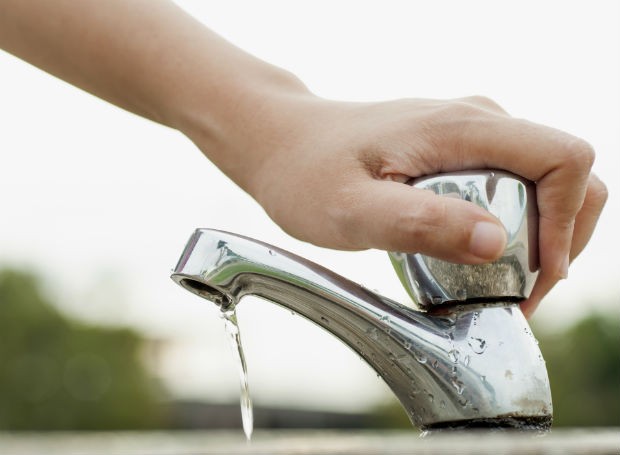 Floresta
Formiga
Lagarta
Olá
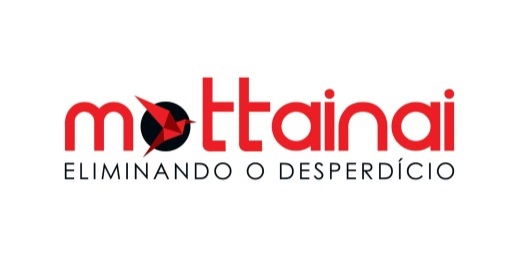 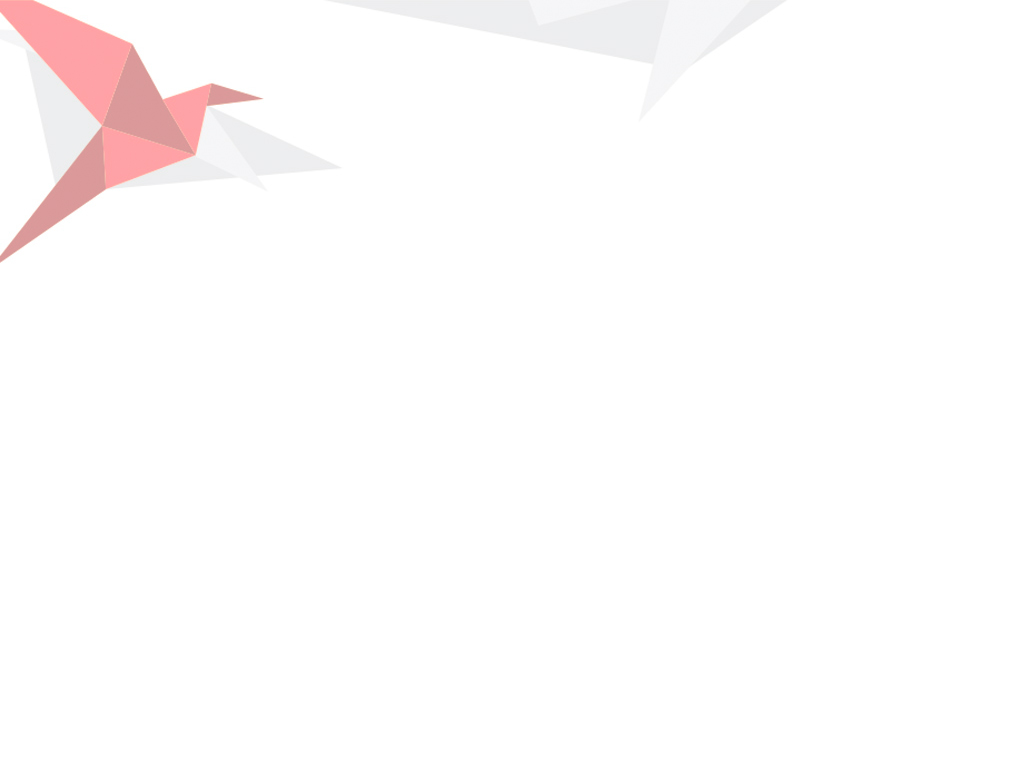 Reconhecer a Cadeia
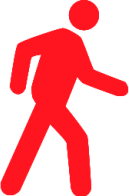 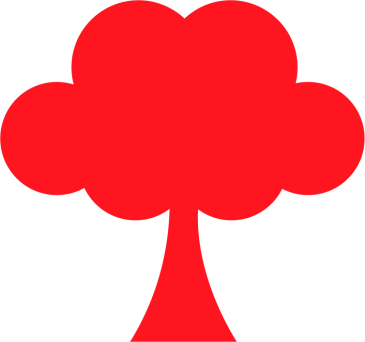 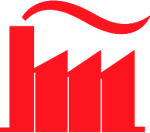 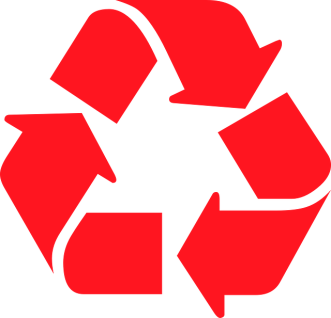 Floresta
Formiga
Lagarta
Olá
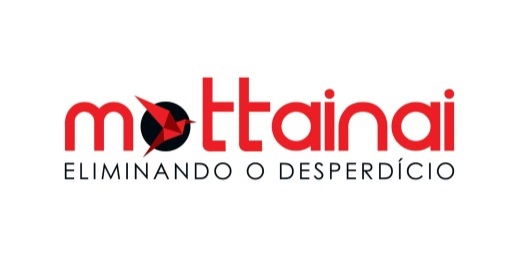 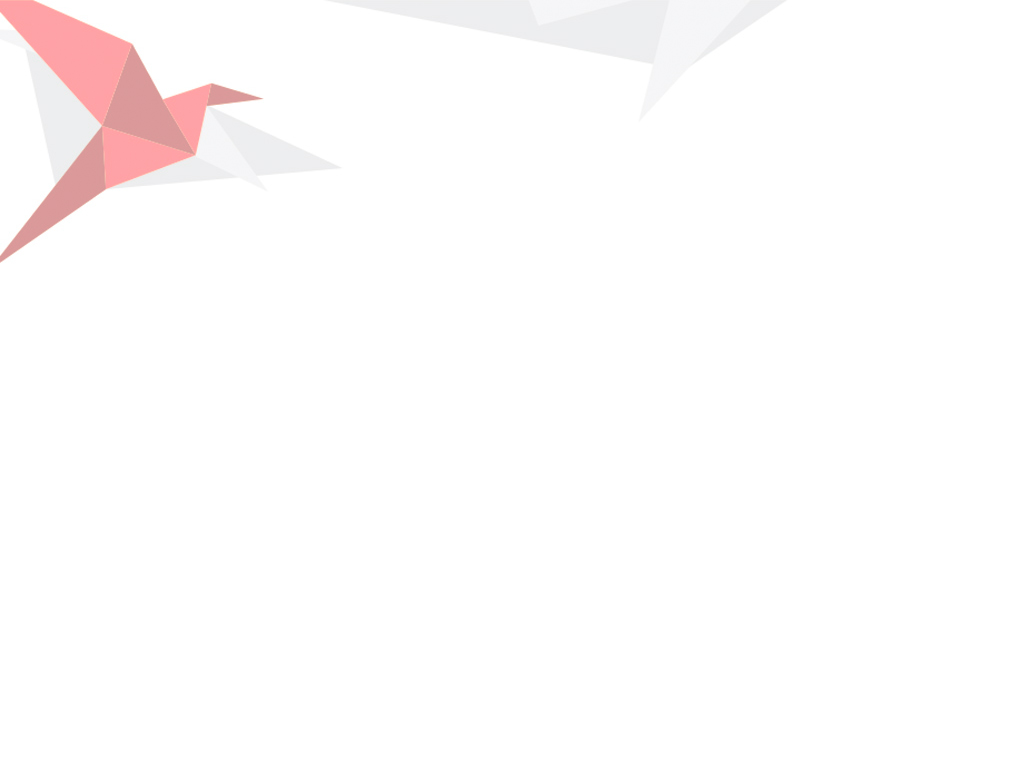 Gratidão
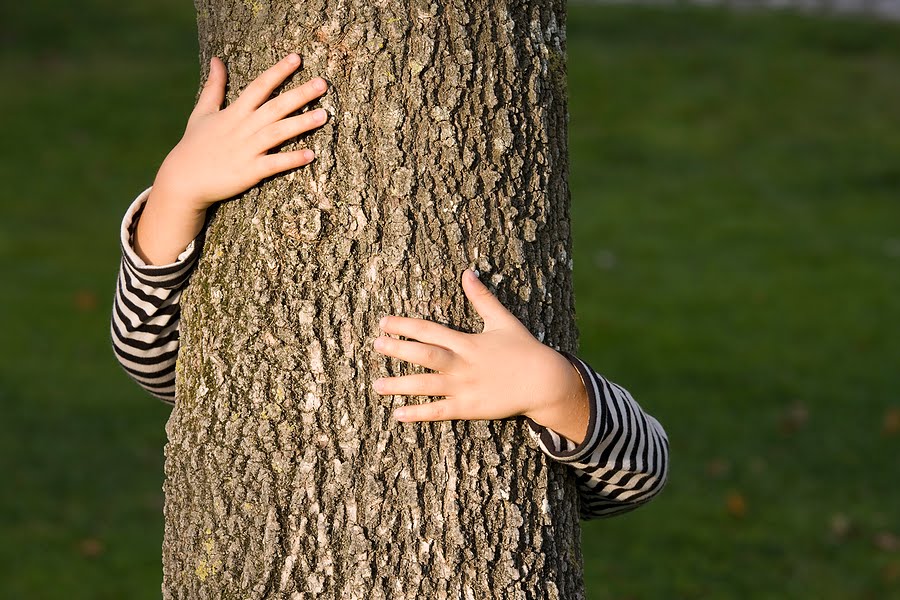 Floresta
Formiga
Lagarta
Olá
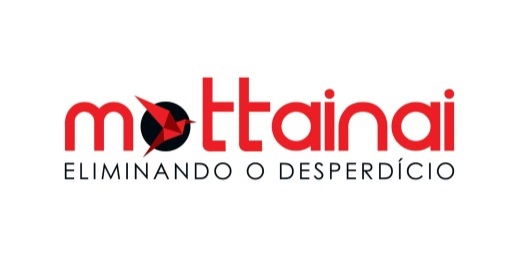 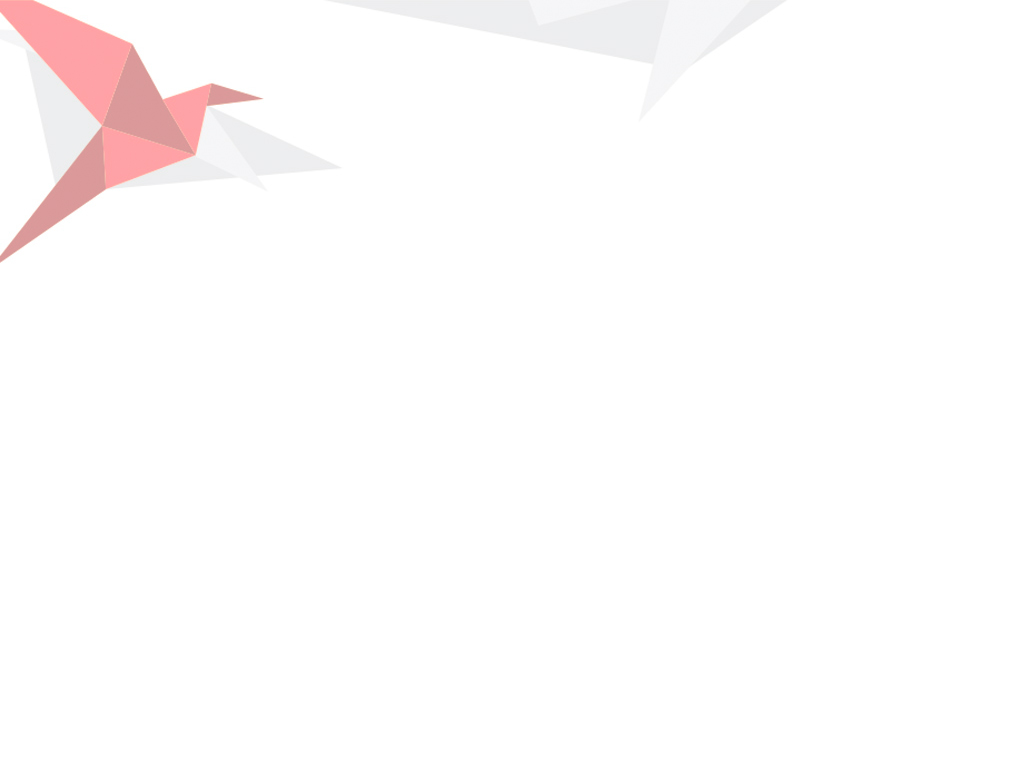 Valorizar
Agradecer
Valorizar
Reconhecer
Gratidão
Limitação
Gratidão
Floresta
Formiga
Lagarta
Olá
Escassez
Famílias
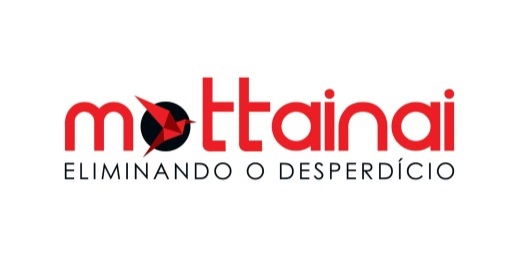 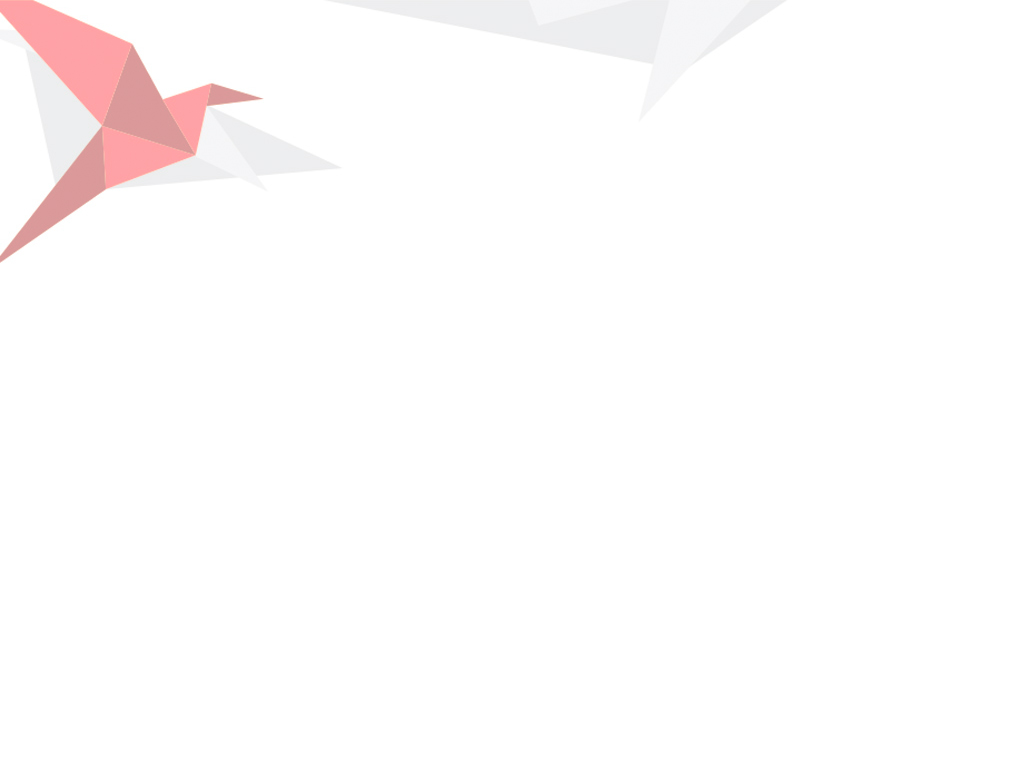 Refletir
• Qual a finalidade  deste recurso?
Floresta
Formiga
Lagarta
Olá
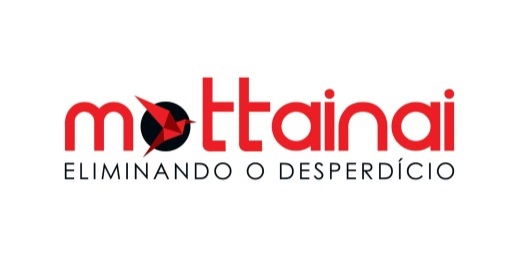 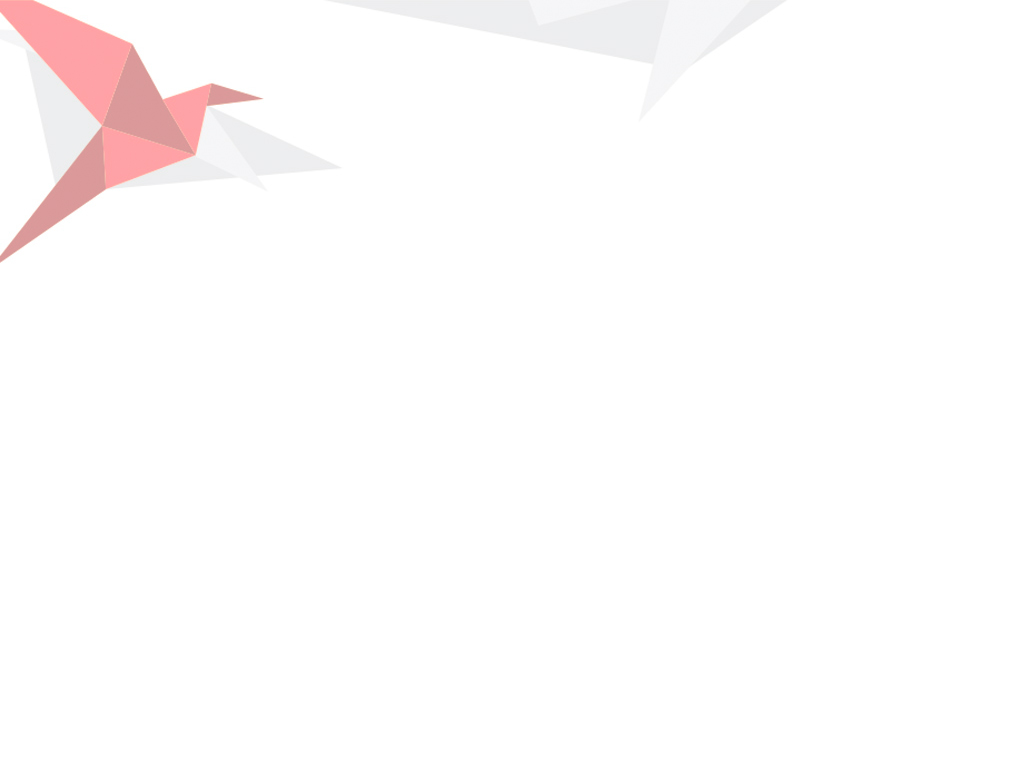 Recursos tangíveis
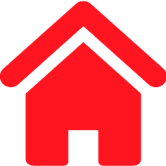 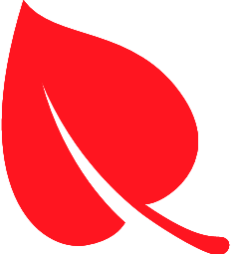 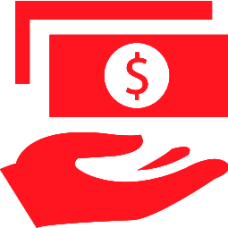 Floresta
Formiga
Lagarta
Concreto
Estrutural
Financeiro
Ambiental
Olá
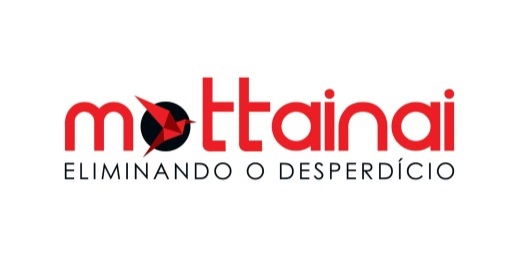 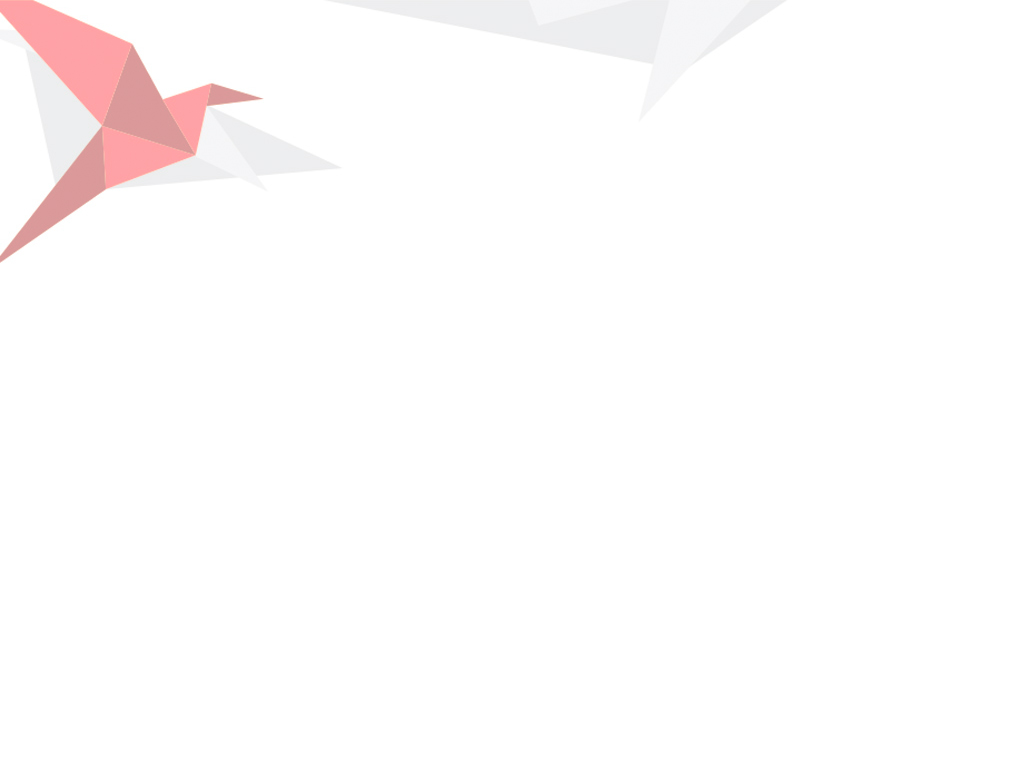 Sustentabilidade Recursos Intangíveis
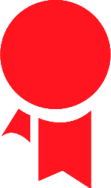 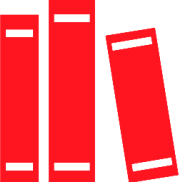 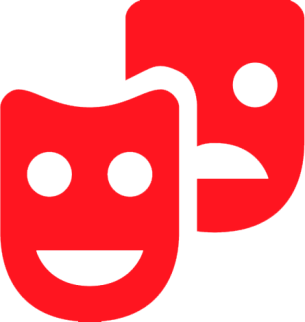 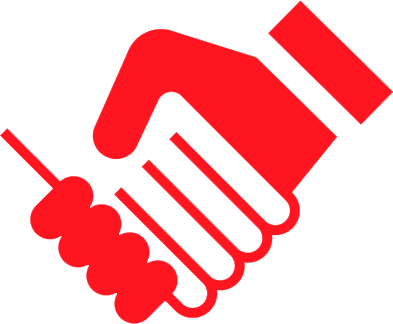 Floresta
Formiga
Lagarta
Confiança
Conhecimento
Experiência
Cultura
Olá
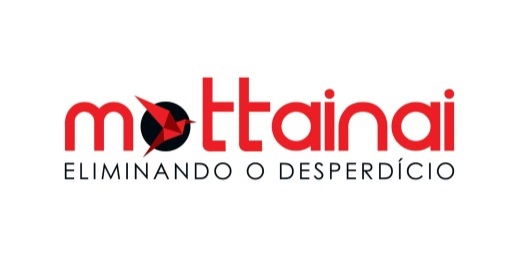 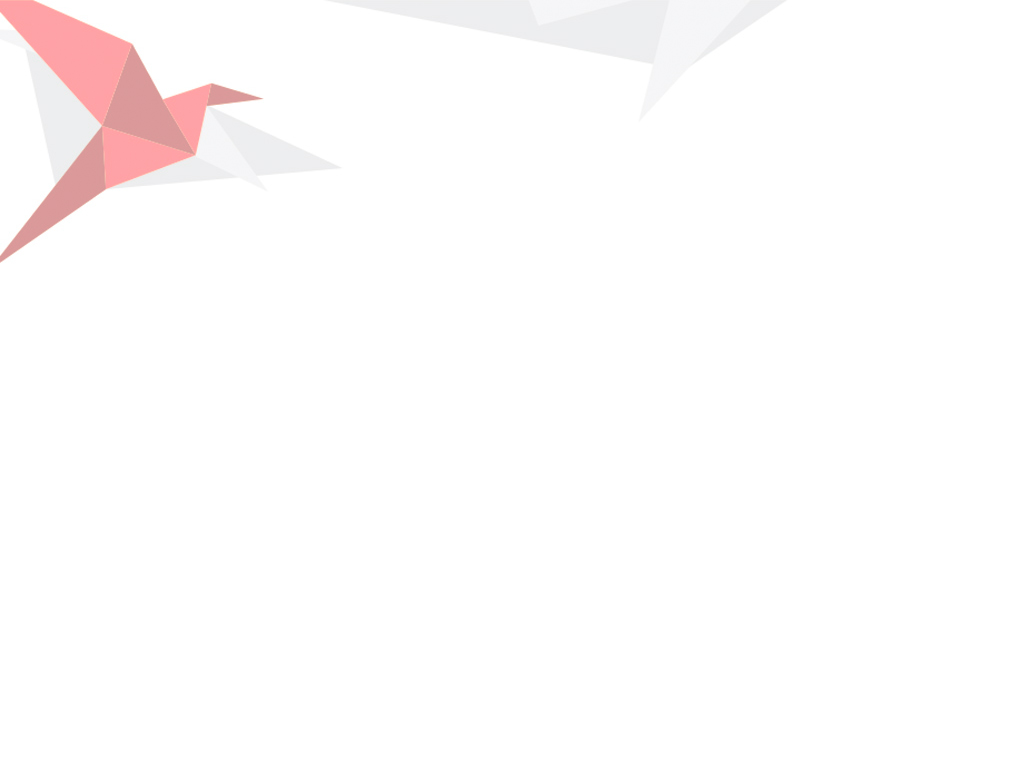 Identifique
• Identifique 3 pontos de desperdício no seu trabalho.
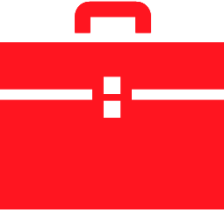 Olá
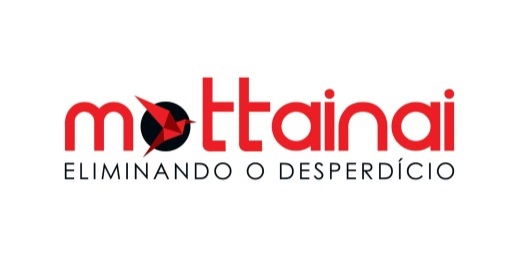 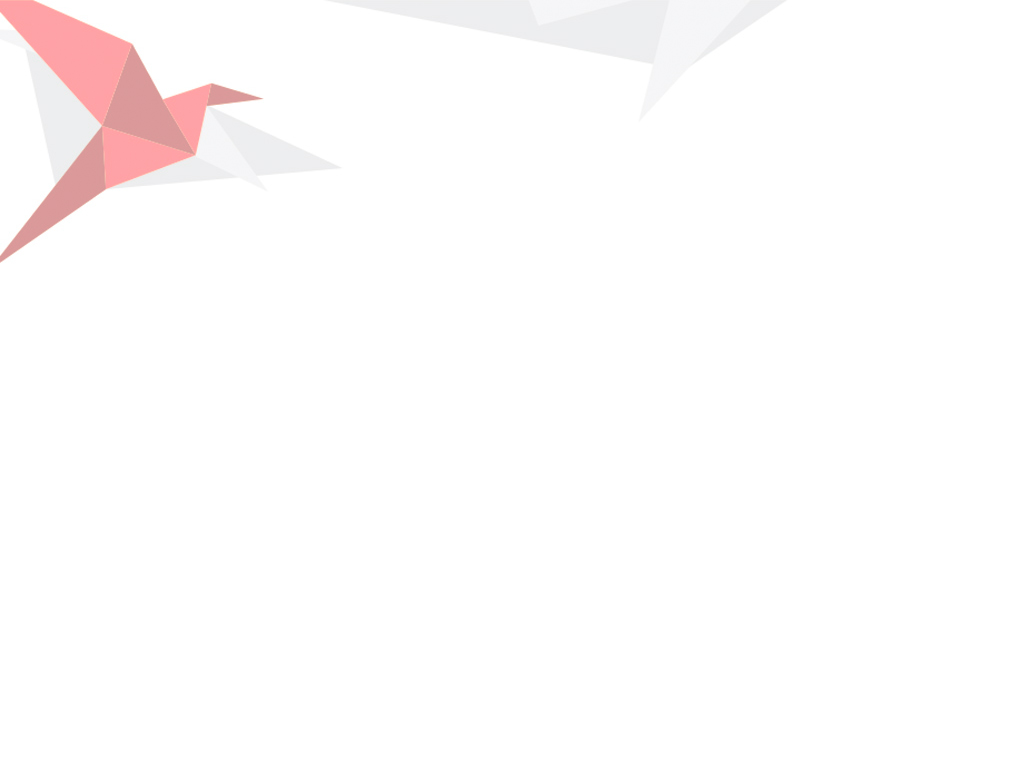 Desperdício
• Desperdício de um recurso intangível:
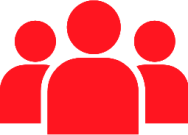 DESCONFIANÇA
Olá
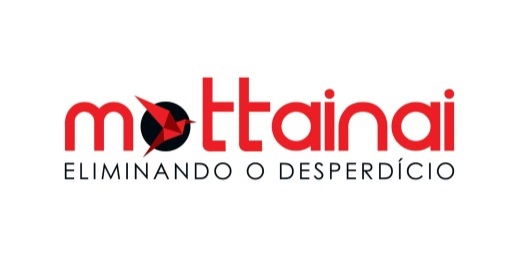 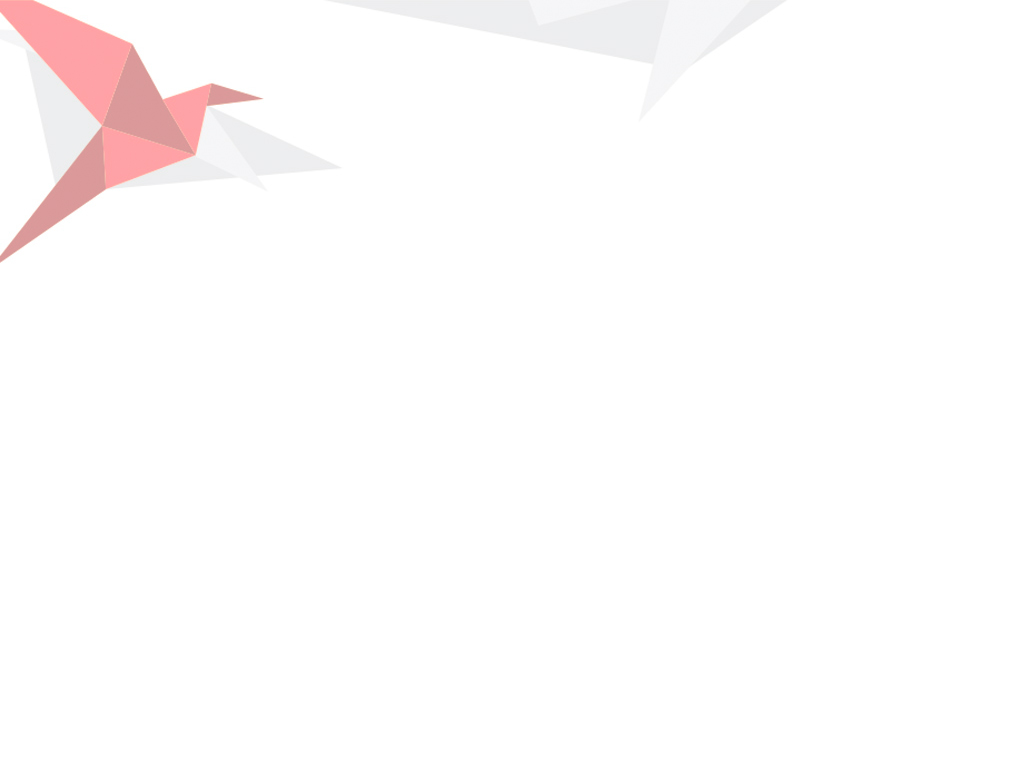 Comos da Sustentabilidade
1 - Cuidar -  Das pessoas.
2 - Confiar -  Perceber como a falta de confiança gera desperdício.
3 - Potências -  Olhar o que temos de bom ( nossas potencialidades).
4 - Fluxo - O que fica parado estraga- o conhecimento precisa ter 
fluxo – compartilhar.
Olá
5 - Colaborativo - Sair de 1 para todos e ir para todos para todos -  Acreditar que todos podem colaborar.
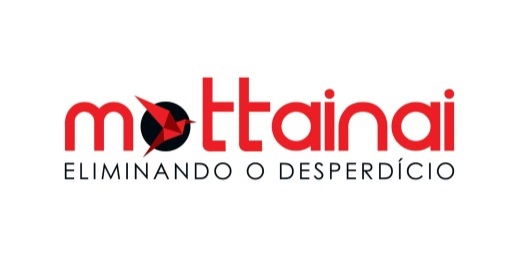 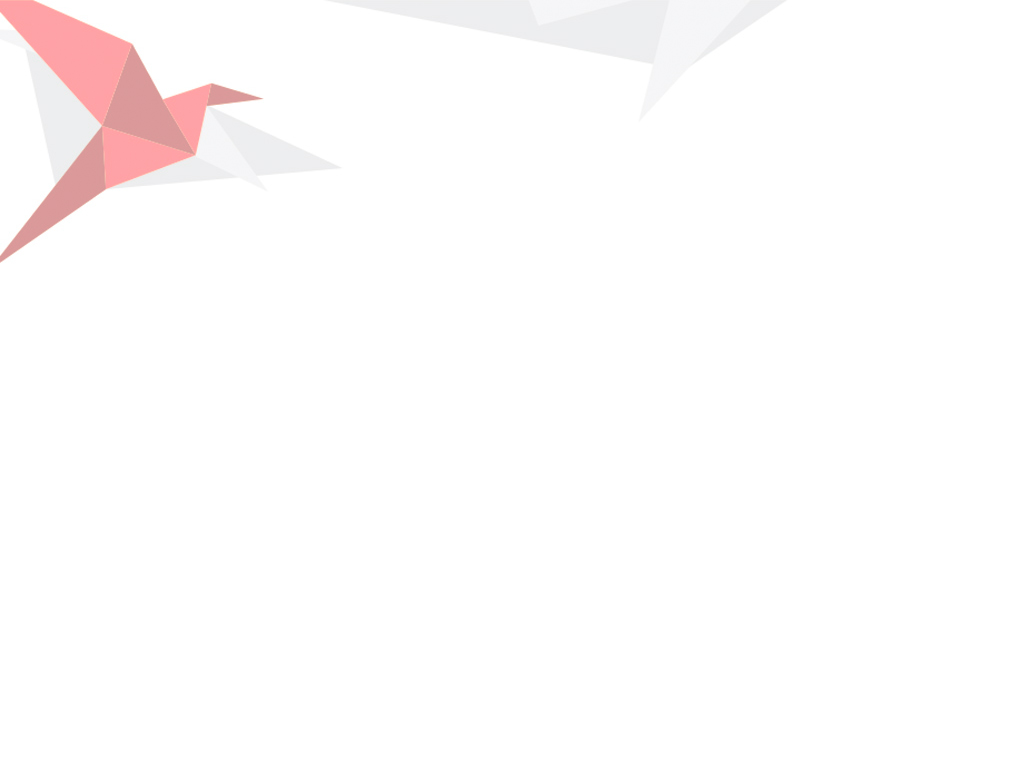 Muito Obrigada!
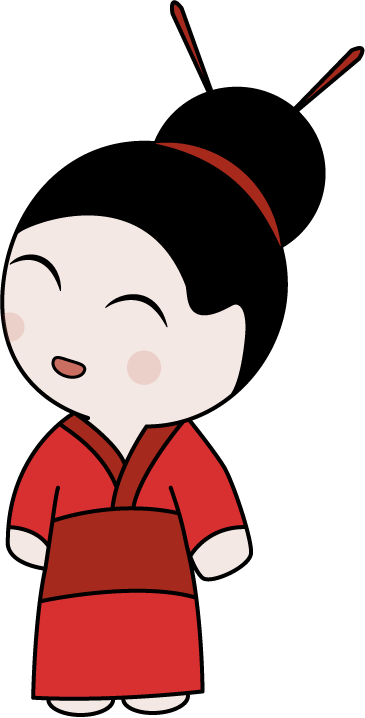 tiemi@mottainaisustentabilidade.com.br


tiemiyamashita.blogspot.com

Redes sociais:  Tiemi Yamashita
Olá
www.mottainaisustentabilidade.com.br
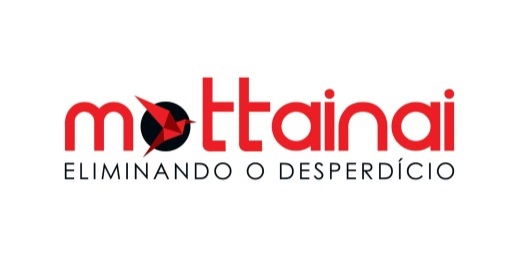